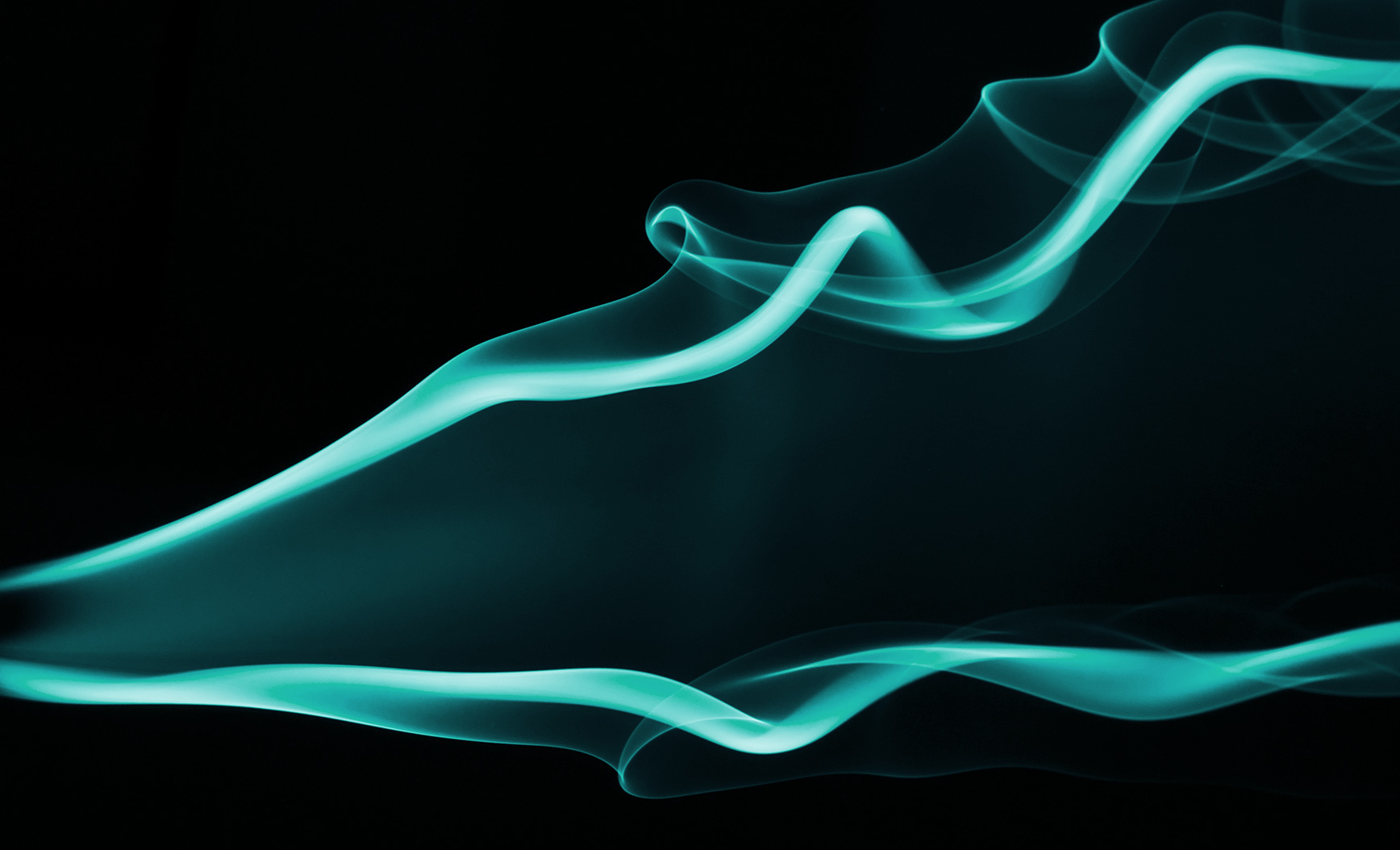 Survey of Current & Former 
Smoke-Free Product Users:
INDIA 



Summary of Key Findings


SEPTEMBER 2021
About This Research
AUDIENCE / SUBGROUP DEFINITIONS
Smokers: Respondents who self-report using cigarettes “regularly” or “occasionally” are defined as smokers
Current smoke-free users: Respondents who self-report using e-cigarettes or heated tobacco products “regularly” or “occasionally” are defined as current smoke-free users
Opinion leaders:  Respondents who self-report doing all of the following are defined as opinion leaders:
Tend to vote in national level elections in India all or most of the time
Are very interested in politics and public policy issues
Talk about government, politics, or society with family, friends, or co-workers several times a week




 





    NOTE: Results may not total 100% due to rounding.
SAMPLE
N=2,000 current and former legal-age smoke-free users throughout India

METHODOLOGY 
Online 

MARGIN OF ERROR
±2%

WEIGHTING
The data has been weighted by gender

LANGUAGE
Localized English and Hindi

FIELD DATES
August 30 – September 7, 2021

FIELDWORK PROVIDER
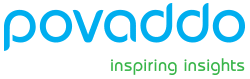 Executive Summary
Positive views of smoke-free products:  Nearly nine-in-ten respondents (86%) believe products like e-cigarettes and heated tobacco products are a better alternative to cigarettes.  This viewpoint of smoke-free products is the driving reason for using them – when respondents were asked the main reason that they use e-cigarettes or heated tobacco products, the top reason is that the products are a better alternative to smoking cigarettes, bidis or pipe (45%), with the second reason being that the products are a healthier alternative (18%).

Support for government action:  Virtually all respondents (95%) believe the government should come up with new ways to reduce the harm caused by smoking cigarettes.  A consideration for government action on reducing the harm from cigarettes is to remove the 2019 ban – 81% of current and former users of e-cigarettes and heated tobacco products believe the government should remove the ban on these products. 

Support for access to these products:  Nearly nine-in-ten respondents (87%) believe alternative products like e-cigarettes and heated tobacco products should be just as accessible to adult smokers as regular cigarettes.  This access could lead to fewer smokers, as more than nine-in-ten (92%) current users of cigarettes or other types of tobacco products say they would consider switching to a smoke-free alternative product if it were legal, met quality and safety standards, and were conveniently available.

Few stopped using smoke-free products after the 2019 ban:  This survey of current & former smoke-free product users reveals very little evidence that people stopped using smoke-free products following the 2019 ban on the sale of these products.  Of the N=2,000 respondents interviewed, 85% reported being a smoke-free user before and after the ban. 

Most smoke-free product users are dual users:  More than nine-in-ten (92%) current smoke-free product users report also using cigarettes, and seven-in-ten (71%) current smoke-free users report also using other types of tobacco products, such as bidis, cigars, and shisha.  Just 9% of respondents is currently using smoke-free products exclusively.
Characteristics of the Sample: Product Usage
Current Cigarette User?
87% Yes |  13% No

74% of current cigarette users use the product regularly, while 24% use the product occasionally
94% of current cigarette users used the product on a regular or occasional basis prior to September 2019

69% of non-users of cigarettes have used them in the past
Of these prior users:  
40% used them regularly and 48% used them occasionally
61% used them within the past two years
80% used them prior to September 2019
Current E-Cigarette User?
69% Yes |  31% No

64% of current e-cigarette users use the product regularly, while 35% use the product occasionally
90% of current e-cigarette users used the product on a regular or occasional basis prior to September 2019

74% of non-users of e-cigarettes have used them in the past
Of these prior users:  
25% used them regularly and 66% used them occasionally
69% used them within the past two years
73% used them prior to September 2019
Current HTP User?
66% Yes |  34% No

56% of current HTP users use the product regularly, while 39% use the product occasionally
89% of current HTP users used the product on a regular or occasional basis prior to September 2019

50% of non-users of HTPs have used them in the past
Of these prior users:  
21% used them regularly and 58% used them occasionally
67% used them within the past two years
74% used them prior to September 2019
Current Other User?
65% Yes |  35% No

Other products used:
72% Paan, Gutkha or other oral tobacco products 
66% Cigars/Cigarillos
50% Tobacco pipes
31% Bidis
22% Shisha
1%  Other
55% of current users use the products regularly, while 39% use them occasionally
91% of current users used the products on a regular or occasional basis prior to September 2019

38% of non-users of these products have used them in the past
Of these prior users:  
60% used the products within the past two years
72% used the products prior to September 2019
[Speaker Notes: Insights:
Overall current usage is similar for e-cigarettes, HTPs, and “other” products, but usage is significantly higher for cigarettes
Cigarettes are used more frequently than all other types.  E-Cigarettes are used more frequently than HTPs.
E-cigarettes is the product most likely to have been used in the past by those not currently using them:  74% have used them in the past, but not currently.  
Of those who are not using each product, more report having used each one prior to 2019 than since 2019.]
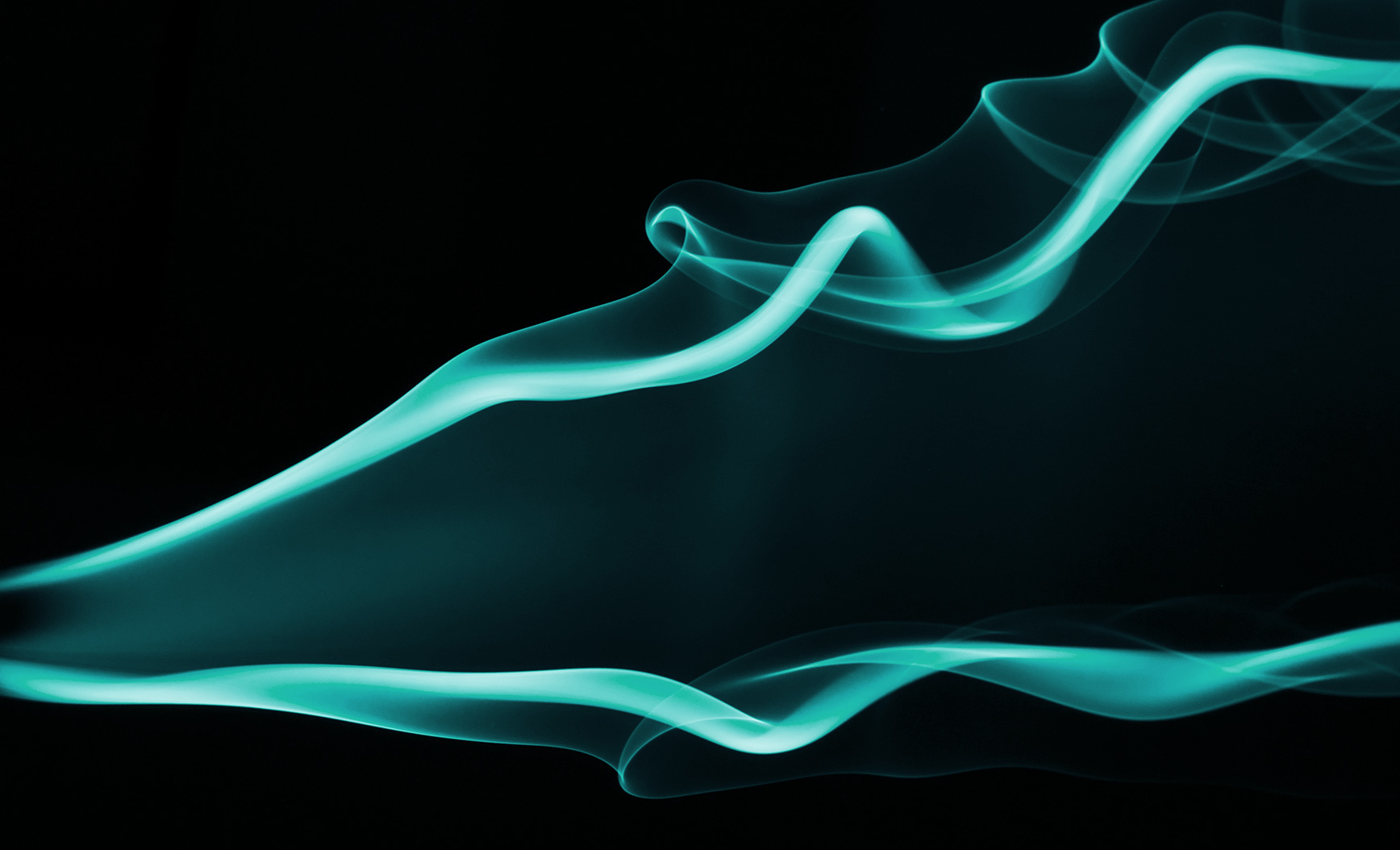 Awareness & Attitudes of 
Smoke-Free Products
Respondents report strong awareness of all products tested.  More than eight-in-ten (83%) are familiar with heated tobacco products, and nine-in-ten (91%) are familiar with e-cigarettes.
Q: Please indicate how familiar you are with each of the following products…
Base: Total Sample, n=2,000
[Speaker Notes: SLIDE WILL NOT CHANGE]
Smoke-free product users say the main reason for using these products is that they are a better alternative to smoking cigarettes, bidis, or pipe.
Q: Please select the main reason that you currently use or previously used e-cigarettes or heated tobacco products:
Base: Total Sample, n=2,000
[Speaker Notes: SLIDE WILL NOT CHANGE]
Nearly three-quarters (72%) of respondents were aware of the 2019 ban prior to taking this survey.         Awareness of the ban is higher among 35-54 year olds than 18-34 year olds.
% Yes
Base: Total Sample, n=2,000
Of the respondents who reported using e-cigarettes and heated tobacco products prior to the September 2019 ban on these products, very few quit using tobacco products following the ban and many switched to using other forms of tobacco.
Q: Earlier in this survey you indicated that you used e-cigarettes and/or heated tobacco products on a regular or occasional basis prior to September 2019 when these products were banned.  Following the ban of these products in September 2019, did you…   

Asked among those who reported using e-cigarettes or heated tobacco products prior to September 2019
(Multiple Responses Allowed)
Base: Respondents who reported using e-cigarettes or heated tobacco products prior to September 2019, n=1,791
[Speaker Notes: SLIDE WILL NOT CHANGE]
Virtually all (95%) respondents think that the government should come up with new ways to reduce the harm caused by smoking cigarettes.  This is consistent across the key demographic groups.
% Yes
Total
95%
3%
Base: Total Sample, n=2,000
Methodological Note: Smoke-free Product Information Communicated to Survey Participants
The following information was provided to respondents early in survey:

“As you may or may not know, cigarettes burn tobacco to produce smoke, providing smokers with tobacco flavor and nicotine. Burning tobacco also produces thousands of other chemicals. Experts agree that the chemicals created by burning tobacco are the main cause of smoking-related diseases like lung cancer, heart disease, and emphysema. 
 
Products like e-cigarettes, vape, or heated tobacco products do not burn tobacco. They use heat to create a vapor that provides nicotine and flavor. Because there is no burning, the vapor contains fewer harmful chemicals. Many experts believe these “smoke-free” products are better alternatives to cigarettes for people who would otherwise continue to smoke.”


All findings presented in the remainder of this report come from questions 
that were asked after this information was provided to respondents.
Eight-in-ten (81%) respondents support the government removing the ban on e-cigarettes and heated tobacco products.  Support for removing the ban is high across the key demographic groups.
% Yes
Total
Base: Total Sample, n=2,000
Nearly nine-in-ten (87%) respondents believe alternative tobacco products should be just as accessible to adult smokers as regular cigarettes.  Support for making these products as accessible as regular cigarettes is high across the key demographic groups.
% Yes
Total
87%
11%
Base: Total Sample, n=2,000
Nearly nine-in-ten (86%) respondents believe products like e-cigarettes and heated tobacco products are a better alternative to cigarettes. The percentage believing these products are a better alternative is high across the key demographic groups.
% Yes
Total
86%
12%
Base: Total Sample, n=2,000
[Speaker Notes: 12]
More than nine-in-ten (92%) respondents who currently use cigarettes or other types of tobacco products would consider switching to a smoke-free alternative product it it were legal, met quality and safety standards, and were conveniently available.  Six-in-ten (60%) would definitely switch to one of these products.
Q: Earlier in the survey, you indicated that you currently use cigarettes or other types of tobacco products.  Would you consider switching to a smoke-free alternative product (such as an e-cigarette, heated tobacco product, or tobacco/nicotine pouch) if it were legal, met quality and safety standards, and were conveniently available? 

Asked among those who currently use cigarettes or other types of tobacco products, including bidis, cigars, cigarillos, tobacco pipes, shisha, paan, gutka and other products containing tobacco…
92%
6%
Base: Respondents who reported currently using cigarettes or other types of tobacco products, including bidis, cigars, cigarillos, tobacco pipes, shisha, paan, gutka and other products containing tobacco, n=1,818
[Speaker Notes: LIDE WILL NOT CHANGE]
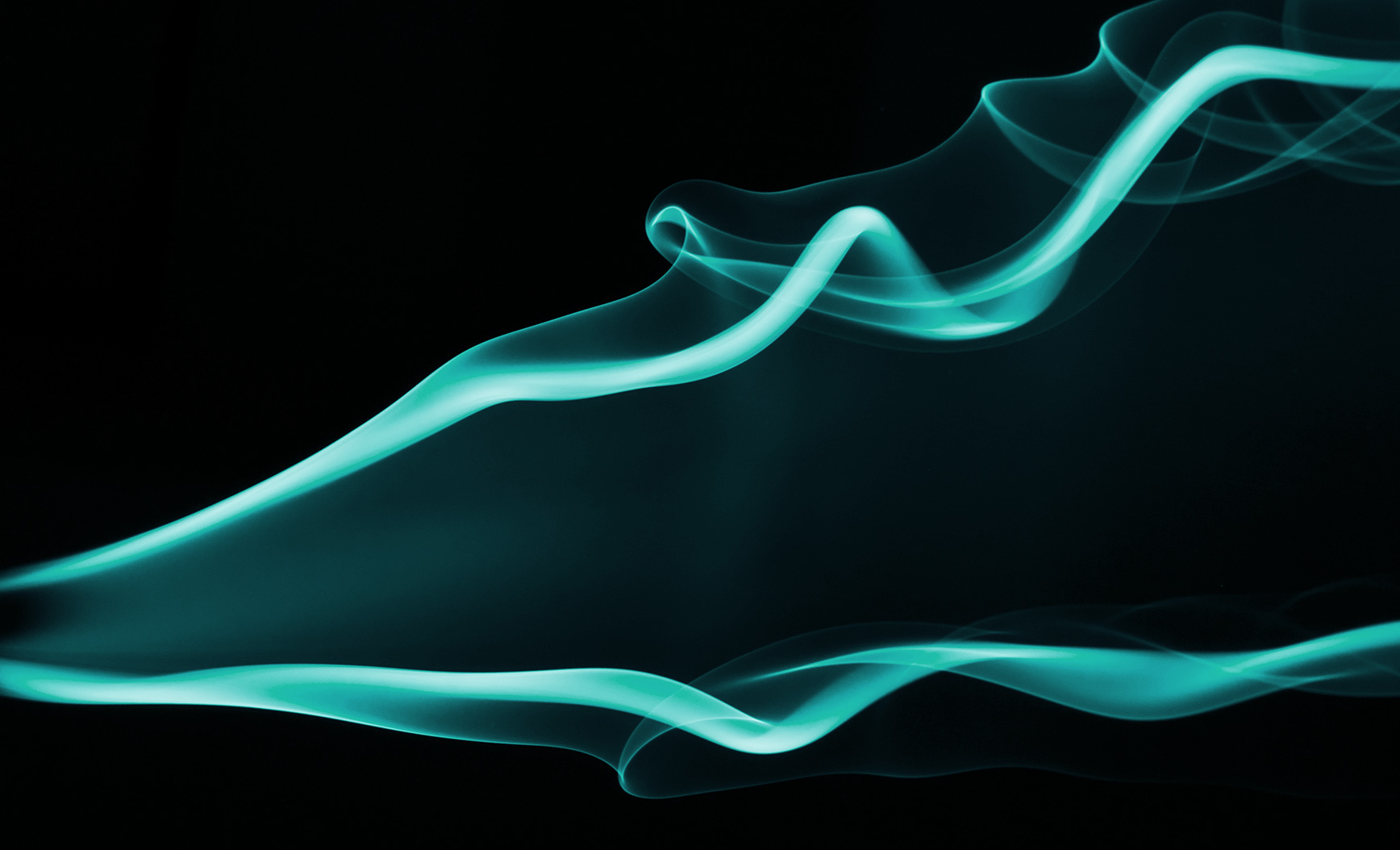 Thank you
This study was commissioned by factasia